Верно или неверно утверждение(зад.14 ВПР и 19 ОГЭ):
 1.  Косинусом острого угла прямоугольного     треугольника называется отношение прилежащего катета к гипотенузе.
 2. Котангенсом острого угла прямоугольного треугольника называется отношение противолежащего катета к гипотенузе.
 3. Сумма квадратов катетов прямоугольного треугольника равна квадрату гипотенузы.
 4.  Синусом острого угла прямоугольного треугольника называется отношение противолежащего катета к прилежащему.
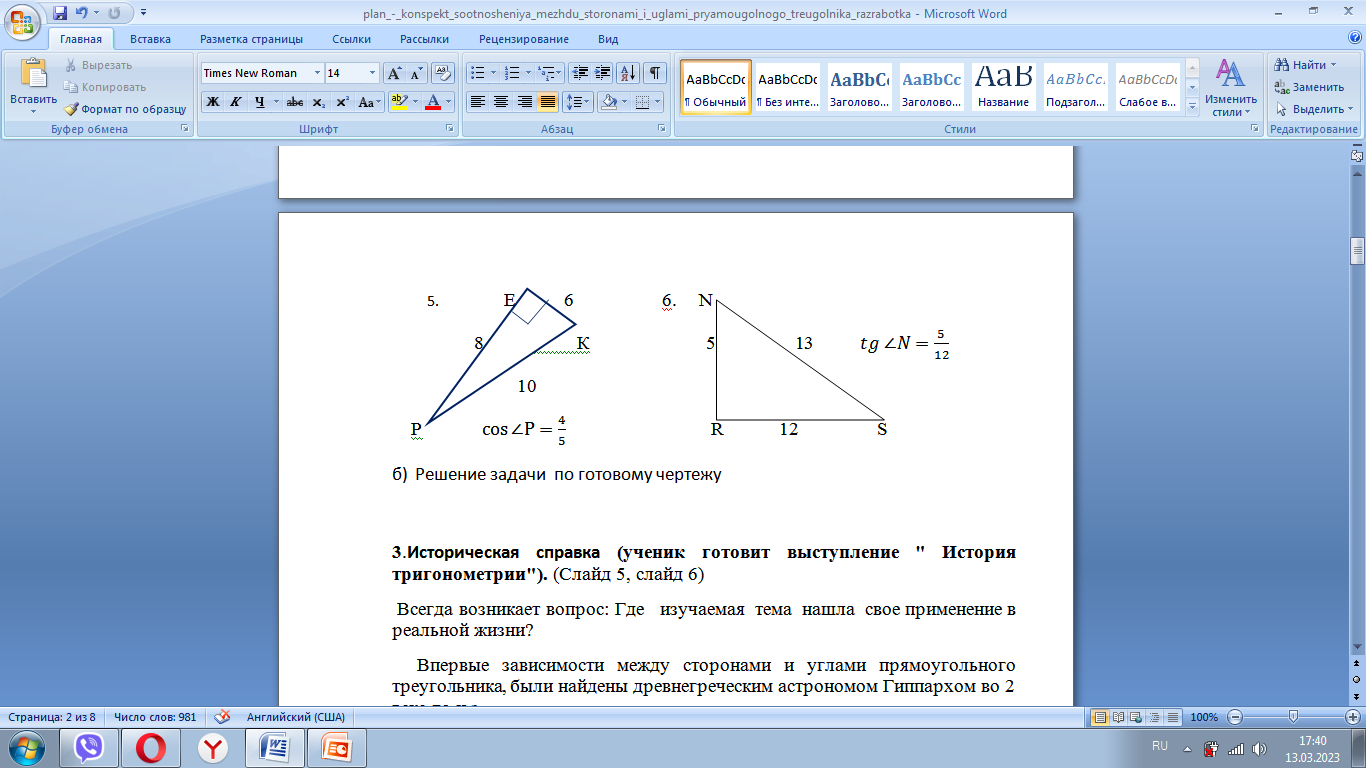 Решение задачи по готовому чертежу (на клетчатой бумаге), зад.12 ВПР и 18 ОГЭ:
Найдите тангенс угла AOB, изображенного на рисунке
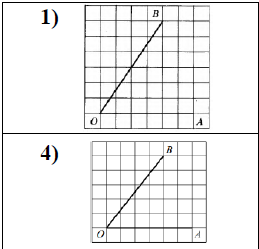 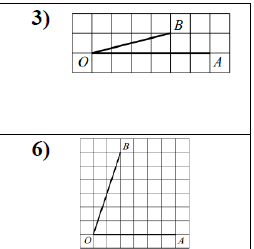 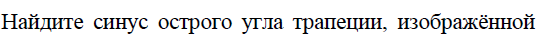 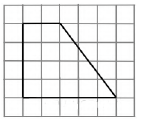 14.03 Тригонометрические функции острого угла прямоугольного треугольника
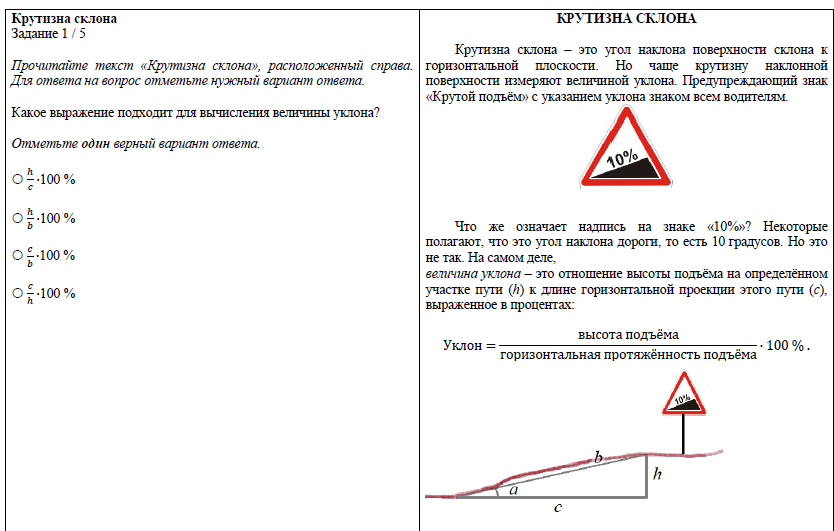 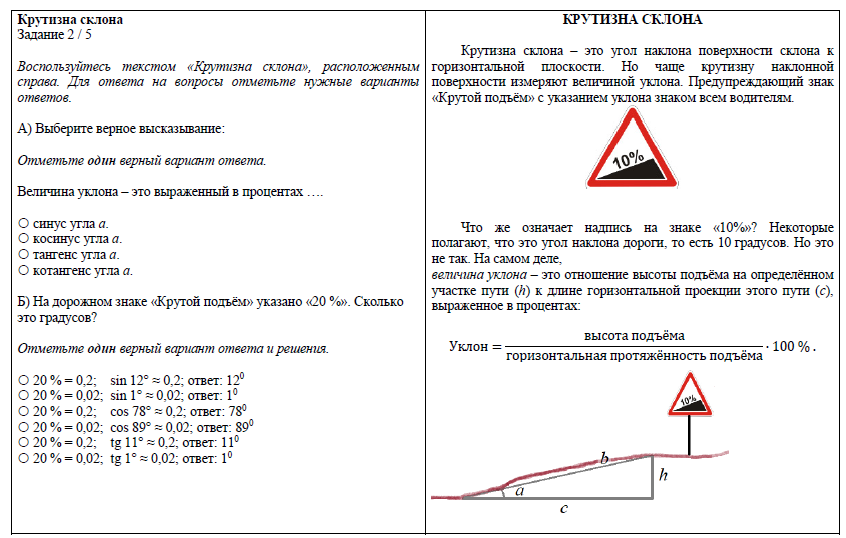 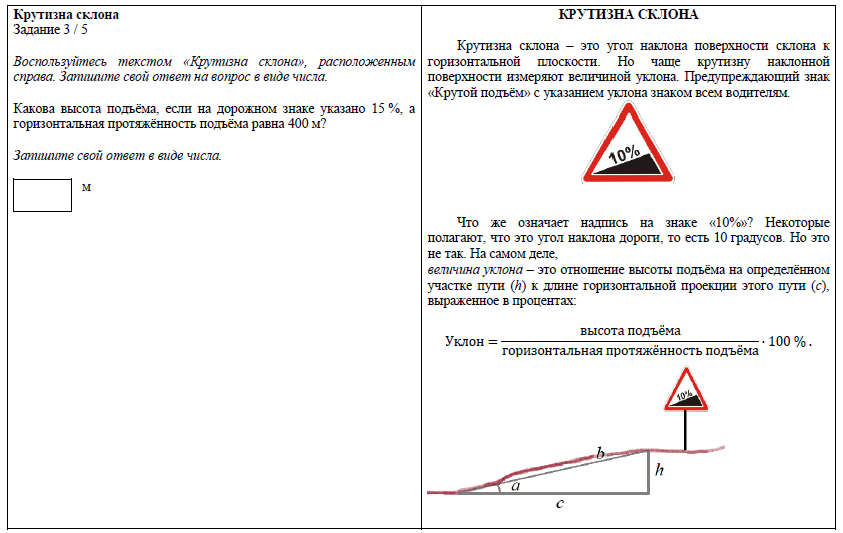 Рефлексия.

Сегодня на уроке я запомнил……..
Я научился…………………….
Я понял……………………………
У меня не получилось…………………..
Мне хотелось бы……………………………